LCIF-Clubkoordinator-Schulung
Webinar 2: Was Sie tun können
[Speaker Notes: Nochmals herzlich willkommen! Bei diesem Webinar werden wir Empfehlungen geben und Strategien dafür besprechen, wie Sie in Ihrer Funktion erfolgreich sein können.

(Übergang zur nächsten Folie)]
Vier Schritte zum Erfolg
[Speaker Notes: Wir werden uns bei diesem Webinar auf Ihre vier Hauptaufgaben oder -verantwortungen als LCIF-Clubkoordinator konzentrieren – diese kann man auch als Ihre vier Schritte zum Erfolg bezeichnen!

(Übergang zur nächsten Folie)]
Vier Schritte zum Erfolg
[Speaker Notes: Zur Erinnerung:  Ihre Funktion setzt sich aus vier Hauptaufgaben mit einem gemeinsamen Ziel zusammen – die Beteiligung jedes Lionsmitglieds zu fördern:
Berichten Sie von Ihren Erfahrungen: Helfen Sie den Mitgliedern, besser zu verstehen, welche positiven Auswirkungen LCIF vor Ort und weltweit hat.
Arbeiten Sie einen Plan aus: Erfahren Sie mehr über die Arten, auf die Sie und Ihr Club die Campaign 100 unterstützen können.  Legen Sie dann Ihr Ziel fest.
Stellen Sie ein Team zusammen: Bilden Sie einen Ausschuss, der Sie dabei unterstützt, Spenden zu sammeln und Ihre Gemeinschaft zu erreichen.
Sammeln Sie Spenden: Spenden Sie selbst zuerst. Bitten Sie dann andere, die Campaign 100 ebenfalls zu unterstützen, und bieten Sie ihnen Möglichkeiten an, sich zu beteiligen.

Die Bewältigung all dieser Aufgaben wird es Ihnen ermöglichen, die Beteiligung Ihres Clubs und sogar anderer Mitglieder in Ihrer Gemeinschaft optimal zu fördern und zu sichern!  

(Übergang zur nächsten Folie)]
Von Ihren Erfahrungen berichten
[Speaker Notes: Der erste Schritt zum Erfolg besteht darin, über Ihre Erfahrungen mit LCIF und der Campaign 100 zu reden.

(Übergang zur nächsten Folie)]
Von Ihren Erfahrungen berichten
Ein wichtiger Aspekt, um zur Mitwirkung bei unserer Stiftung anzuregen, ist, eigene Erfahrungen weiterzugeben. 
Es gibt ein paar einfache Dinge, die Sie tun können, um einen wirkungsvollen persönlichen Erfahrungsbericht über LCIF und die Campaign 100 zu erstellen:
[Speaker Notes: Überzeugende persönliche Erfahrungsberichte sind oftmals der Grund, aus dem sich Personen zum Spenden entscheiden – sie können zum Teil auch der Grund sein, warum Sie LCIF unterstützen oder Lionsmitglied wurden.  Ob Sie es glauben oder nicht, wenn Sie einen gut ausgearbeiteten persönlichen Erfahrungsbericht wirkungsvoll präsentieren, werden Ihre Lionsfreunde die Wichtigkeit von Campaign 100 und LCIF besser verstehen.

Die nachstehenden einfachen Schritte helfen Ihnen dabei, wirkungsvoll über Ihr Engagement für LCIF reden zu können:
Beginnen Sie damit, sich die Gründe für Ihre Hilfeleistungen bewusst zu machen: Fragen Sie sich: Warum bin ich Lionsmitglied geworden? Warum bin ich heute noch Lionsmitglied?
Überlegen Sie sich, welche globalen Anliegen Sie am meisten begeistern: Lesen Sie sich die Argumente zur Unterstützung der Campaign 100 durch. Welche Anliegen sind Ihnen am wichtigsten? Welche Anliegen könnten Ihren Lionsfreunden und Ihrer Gemeinschaft am wichtigsten sein?
Erfahren Sie mehr über die positiven Auswirkungen von LCIF auf unsere Gemeinschaft: Bitten Sie um Informationen über Zuschüsse, die in Ihrem Distrikt oder Multidistrikt gewährt und umgesetzt wurden - Sie und Ihre Lionsfreunde werden u. U. überrascht sein, wie viel LCIF in Ihrer eigenen Gegend bereits ermöglicht hat! Gehen Sie auf http://www.lcif.org/de/our-work/index.php.
Üben Sie und bereiten Sie sich vor: Nutzen Sie das Schema am Ende Ihres Leitfadens, um sich Notizen zu machen und Ihre Gedanken zu ordnen. Üben Sie sich darin, Ihren Bericht vor Ihrem LCIF-Distriktkoordinator, einem Familienmitglied oder Freund vorzutragen. Bevor Sie sich mit Ihren Club-Führungskräften treffen, sollten Sie sie fragen, was diese sonst noch über Campaign 100 wissen wollen könnten, damit Sie sich entsprechend vorbereiten können.

Nach Durcharbeitung dieser Schritte werden Sie ausgezeichnete Argumente für die Mitwirkung an der Kampagne haben!

(Übergang zur nächsten Folie)]
Hilfsmittel und Materialien
LCIF bietet eine Reihe von Hilfsmitteln und Unterlagen an, die Ihnen helfen können, über Ihr Engagement zu reden und die Botschaft der Kampagne zu verbreiten!




Kontaktieren Sie Ihren Distriktkoordinator, um zu erfahren, was in Ihrem Distrikt bisher am wirkungsvollsten war.
[Speaker Notes: Ihnen stehen viele Hilfsmittel zur Verfügung, anhand derer Sie mit Ihren Lionsfreunden im Club über Ihre Erfahrungen, LCIF und die Campaign 100 reden können. Hierzu zählen Videos, PowerPoint-Dateien, Broschüren, Taschenleitfäden, Spenderkarten, vergangene Zuschüsse, Informationen aus LCIF-Blogs und Vieles mehr. Gehen Sie zur Website und sehen Sie nach unter: Ressourcen für Mitglieder, klicken Sie auf Ressourcenzentrum und dann auf Campaign 100. Wir raten Ihnen auch, mit Ihrem Distriktkoordinator zu sprechen und ihn zu fragen, was er bei Clubbesuchen und der Teilnahme an anderen Treffen in Ihrem Distrikt am wirkungsvollsten fand.

(Übergang zur nächsten Folie)]
Hilfsmittel und Materialien
Gehen Sie zur LCIF-Website, um diese Ressourcen herunterzuladen und auszudrucken
Sie können mit dem Formular zur Materialbestellung auch einen Satz dieser Unterlagen bestellen
Beachten Sie bitte: Die Ausführung von Aufträgen nimmt mindestens zwei Wochen in Anspruch
[Speaker Notes: Sie können diese Ressourcen von der LCIF-Website herunterladen und selbst ausdrucken. Sie können auch ein Formular zur Materialbestellung ausfüllen und sich einen Unterlagensatz von LCIF zuschicken lassen. Denken Sie jedoch bitte daran, dass wir nur begrenzte Mengen liefern können und das Drucken und Liefern der bestellten Unterlagen mindestens zwei Wochen dauert  – planen Sie also bitte entsprechend.

(Übergang zur nächsten Folie)]
Einen Plan ausarbeiten
[Speaker Notes: Nachdem Sie Ihren Erfahrungsbericht entworfen und Hilfsmittel für die Präsentation zusammengetragen haben, wollen wir uns damit befassen, einen Plan für den Rest des Jahres auszuarbeiten.

(Übergang zur nächsten Folie)]
Einen Plan ausarbeiten
Die Ausarbeitung eines Plans ist kritisch für Ihren Erfolg!
Das Erstellen Ihres Plans umfasst zwei Hauptschritte:
1.
Die empfohlenen Fundraising-Strategien überprüfen
2.
Ein Ziel für das Jahr festlegen
[Speaker Notes: Mit einem Plan bleibt Ihre Clubaktivität auf Kurs und der Rest des Jahres kann darauf ausgerichtet werden.  Die Ausarbeitung eines Plans beginnt mit zwei einfachen Schritten: Überprüfen Sie zuerst potenzielle Fundraising-Strategien und ermitteln Sie, welche für Ihren Club am erfolgreichsten sein könnten.   Sie können dann für das Jahr ein Ziel festlegen, das Sie anhand dieser Strategien erreichen werden.

(Übergang zur nächsten Folie)]
Fundraising-Strategien
Die Sammlung von Spenden für die Campaign 100 und LCIF ist ein wichtiger Aspekt Ihrer Funktion – dies muss aber nicht schwierig sein
Nachstehend finden Sie einige Vorschläge, die eine nützliche Starthilfe sein können:
[Speaker Notes: Spendensammlung ist ein wichtiger Aspekt Ihrer Funktion als LCIF-Clubkoordinator. Wir wissen, dass Spendenaktionen auf manche Menschen eventuell einschüchternd wirken, sie können jedoch einfach sein und sogar Spaß machen! Sie wissen am besten, was der erfolgreichste Ansatz für Ihren Club ist. Falls Ihre Funktion für Sie jedoch neu sein sollte, bieten wir Ihnen einige Tipps an:
Beginnen Sie damit, einzelne Mitglieder um Spenden zu bitten und bemühen Sie sich auch im weiteren Verlauf des Jahres um deren Unterstützung: In vielen Fällen wird dies das schnellste und einfachste Verfahren zur Geldaufbringung sein.   Wir bitten alle Lions, jährlich 100 USD an die Kampagne zu spenden – das sind lediglich 2 USD pro Woche –aber unabhängig vom Betrag ihrer Spende ist die Beteiligung jedes Lionsmitglieds für unseren Erfolg äußerst kritisch!
Wenn Sie einige Fortschritte in Bezug auf Spendenzusagen von einzelnen Mitgliedern gemacht haben, organisieren Sie eine Spendenaktion.  Das sind großartige Möglichkeiten, Ihre Gemeinschaft zu involvieren und Ihr Club veranstaltet eventuell jedes Jahr bereits eine Reihe solcher Events!
Arbeiten Sie dann mit Ihren Clubamtsträgern zusammen, um zu bestimmen, wann eine Spende aus der Club-Kasse angebracht ist. Eventuell könnte Ihr Club die Spenden Ihrer Clubmitglieder an die Campaign 100 anhand von Geldern aus der Club-Kasse gleichhoch aufstocken.
Nachdem Sie Unterstützung von den Clubmitgliedern und Ihren Club-Führungskräften erhalten haben, könnten Sie erwägen, lokale Unternehmen und Nicht-Lions um Unterstützung zu bitten. Sie könnten bei Unternehmen beginnen, die in der Vergangenheit Unterstützung geleistet haben. Lokale Unternehmen und Nicht-Lions werden sich eher beteiligen, wenn sie sehen, dass Ihr Club und seine Mitglieder durch Ihre Unterstützung mit gutem Beispiel vorangehen!

Sie haben wahrscheinlich mehr Fragen dazu, wie genau Sie einzelne Mitglieder zum Spenden motivieren oder eine Spendenaktion planen können – Sie werden weitere Einzelheiten zu diesen Themen an späterer Stelle in dieser Präsentation sowie in Ihrem Koordinatorleitfaden erhalten.  

(Übergang zur nächsten Folie)]
Festlegen eines Ziels
Die LCIF-Führungskräfte werden sich auf allen Ebenen Ziele setzen
Wenn wir Ziele setzen, wissen wir, dass die Lions dem Aufruf folgen, und Erwartungen sogar übertreffen!
LCIF-Club-koordinator
Multi-Distrikt-koordinator
Area Leader
Distrikt-koordinator
Constitutional Area Leader
[Speaker Notes: Jede Ebene unserer Vereinigung – von Clubs bis hin zu konstitutionellen Gebieten – wird sich ein Kampagnenziel setzen. Dadurch wird sichergestellt, dass in jedem Lions-Jahr genügend Spendenaktivität vorhanden ist, um das Gesamtziel der Kampagne in Höhe von 300 Mio. USD zu erreichen. Die Zielsetzung auf jeder Ebene gibt den Führungskräften bestimmte und überschaubare Erwartungen für die Mitwirkung ihrer Region und deren Unterstützung von LCIF und Campaign 100. Vor allem aber wissen wir, dass die Lions dem Aufruf zum Erreichen ihrer Ziele folgen – und sich bemühen werden, diese zu übertreffen!

(Übergang zur nächsten Folie)]
Das Campaign 100-Spendengesuch
[Speaker Notes: Um unser Gesamtziel in Höhe von 300 Mio. USD zu erreichen, bitten wir jeden einzelnen Lion, eine wöchentliche Spende von 2 USD in Erwägung zu ziehen. Das entspricht 100 USD pro Jahr bzw. 300 USD während der Laufzeit der Kampagne.

Alle Lions werden die erbetene Mindestzusage von 300 USD als Grundlage für Ihre Campaign 100-Zielsetzung benutzen.

(Übergang zur nächsten Folie)]
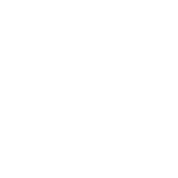 Sehkraft2 Kataraktoperationen
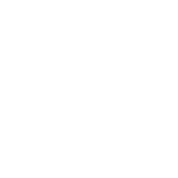 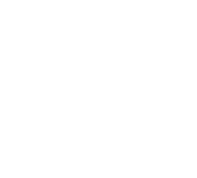 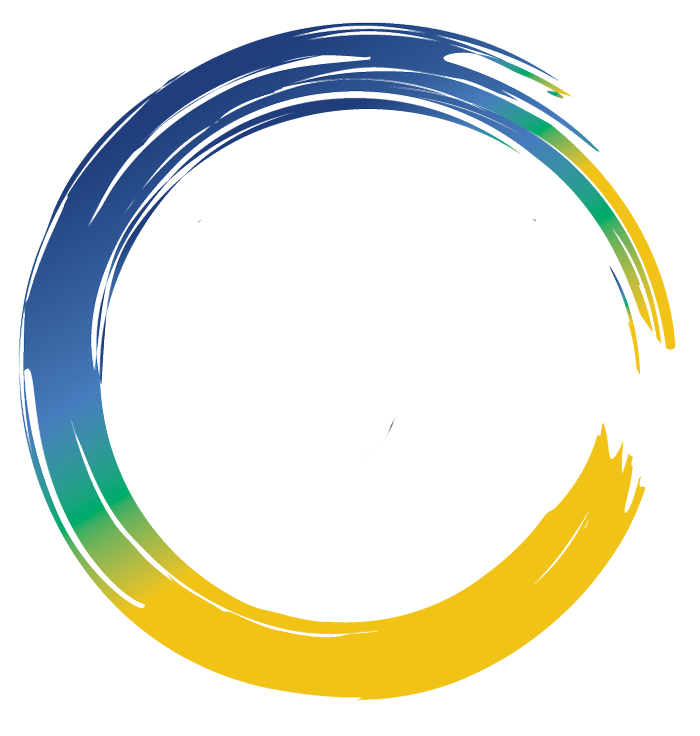 Jugend Lions-Quest-Curriculum für 1 Jahr für eine ganze Klasse
HungerRegelmäßiges Essen für 14 notleidende Menschen
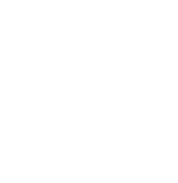 Was können 100 USD bewirken?
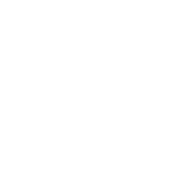 DiabetesUntersuchungen für 18 Risikopersonen
Kinderkrebs Helfen, Geräte zur Diagnose/Behand-lung von 8 Kindern zu kaufen
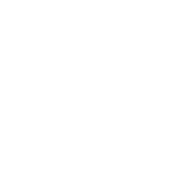 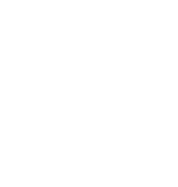 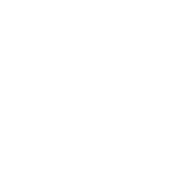 Humanitäre HilfeMasernschutzimpfung für 100 Kinder
UmweltZugang zu sauberem Wasser für 14 Menschen
KatastrophenhilfeSoforthilfe für 4 Opfer einer Naturkatastrophe
[Speaker Notes: Für viele Lions können sich 100 USD im Jahr nach einer großen Forderung anhören. Es ist oft hilfreich, wenn man es wie auf der vorherigen Folie für sie aufschlüsselt – 100 USD sind lediglich 2 USD pro Woche. Es kann sich auch als hilfreich erweisen, darüber zu sprechen, wie viel Gutes LCIF mit 100 USD bewirken kann. Eventuell erinnern Sie sich vom ersten Webinar her an diese Folie – hier ist sie noch einmal. Während Sie sich diese genauer ansehen, sollten Sie sich überlegen, welche positiven Auswirkungen für Ihren eigenen Club am erfolgreichsten oder überzeugendsten sein könnten.

(Übergang zur nächsten Folie)]
Festlegen eines Ziels
Erwägen Sie als anfängliches Ziel für Ihren Club mindestens eine der vier Hauptleistungen:
[Speaker Notes: Eventuell spendet Ihr Club schon seit langem an LCIF. Möglicherweise haben viele Ihrer Mitglieder noch nie an LCIF gespendet. Wir regen Sie dazu an (unabhängig davon, was auf Ihren Club zutrifft), mindestens eine dieser vier Leistungen anzustreben, um Ihren Club auf die richtige Spur zu bringen:

Sie können auf 100% Mitgliederbeteiligung hinarbeiten - d. h. alle Mitglieder leisten eine Einzelspende an LCIF.  
Beteiligung ist der Schlüssel zu unserem Erfolg!
Je mehr Lions sich beteiligen, desto mehr können wir in Bezug auf unsere gemeinsamen Hilfsziele bewirken.
Sie könnten auch auf 100% Mitgliederbeteiligung zu mindestens 100 USD pro Mitglied hinarbeiten, d. h., alle Mitglieder spenden mindestens 100 USD an LCIF, womit wir unser Gesamtziel von 100 USD pro Mitglied pro Jahr erreichen.  
100 USD - nur 2 USD pro Woche - können viel bewirken.
Clubs, die dieses Ziel erreichen, erhalten eine Anerkennung als 100/100 Clubs!
Ihr Club könnte eine Spende aus der Club-Kasse leisten oder eine Spendenaktion veranstalten: Erwägen Sie die gleichhohe Aufstockung der Mitgliederspenden durch Clubgelder oder versuchen Sie, die breitere Bevölkerung durch eine Veranstaltung einzubinden.  
Spenden aus der Club-Kasse sind eine Art, auf die ein Club seine geschlossene Unterstützung für LCIF und die Campaign 100 zeigen kann.
Spendenaktionen sind eine großartige Möglichkeit, Gemeinschaftsmitglieder einzuladen und unsere Botschaft des Helfens zu verbreiten.
Ihr Club könnte Musterclub werden: Musterclubs setzen sich herausfordernde Ziele und gehen anderen Clubs mit gutem Beispiel voran, indem sie verschiedene Strategien ausprobieren, um ihre Ziele zu erreichen. Als Gegenleistung erhalten sie außerordentliche Anerkennung.

Lassen Sie uns mehr darüber erfahren, wie Clubs zu Musterclubs werden!

(Übergang zur nächsten Folie)]
Musterclubs
Musterclubs setzen sich das anspruchsvolle Durchschnittsspendenziel von 750 USD pro Mitglied und verpflichten sich, eine Reihe von Fundraising-Strategien auszuprobieren
Es gibt drei wichtige Dinge, die Sie über Musterclubs wissen sollten:
[Speaker Notes: Möglicherweise hat Ihr Club hochgesteckte Ziele –  erwägen Sie, Musterclub zu werden?

Musterclubs sind für den Erfolg unserer Kampagne unabdingbar. Sie setzen sich das anspruchvolle Durchschnittsspendenziel von 750 USD pro Mitglied und probieren eine Reihe von Fundraising-Strategien aus, um es zu erzielen. 
 
Das von Musterclubs gesetzte Durchschnittsspendenziel pro Mitglied kann einschüchternd wirken, bedenken Sie jedoch:
Alle seit dem 1. Juli 2017 aufgebrachten Gelder zählen – Ihr Club hat daher wahrscheinlich schon einen Vorsprung!
Aus sämtlichen Quellen eingenommene Spenden zählen – nicht nur Spenden von Mitgliedern!
Ihr Club hat bis zum 30. Juni 2022 Zeit, sein Ziel zu erreichen – Sie müssen nicht alles in einem Jahr erreichen.

(Übergang zur nächsten Folie)]
Musterclubs
Musterclubs qualifizieren sie sich als Dank für ihre Bemühungen für besondere Auszeichnungen auf drei Stufen.




Die Anerkennung basiert auf der erreichten Mindestdurchschnittsspende pro Mitglied  – weitere Informationen finden Sie in Ihrem Handbuch
[Speaker Notes: Musterclubs erhalten außerdem besondere Anerkennung für ihre Leistungen. Sie werden auf drei Stufen gewürdigt: nach ihrer Zusage zur Beteiligung, nach Erreichen ihres Ziels und nach Erfüllung aller Spendenzusagen und Versprechen.

Die Anerkennung basiert auf dem Gesamtdurchschnittsspendenbetrag pro Mitglied in Spendenstufen von 750 USD. In Ihrem  Handbuch finden Sie eine vollständige Beschreibung der auf jeder Stufe erhältlichen Anerkennung.

(Übergang zur nächsten Folie)]
Ihr Team zusammenstellen
[Speaker Notes: Sie haben begonnen, über Ihren Plan nachzudenken und welche Ziele Sie für das Jahr festlegen könnten. Wir wollen nun besprechen, wie Sie ein Team zu Ihrer Unterstützung zusammenstellen!

(Übergang zur nächsten Folie)]
Ein Team zusammenstellen
Jedes Mitglied in Ihrem Club kann eine Rolle bei der Campaign 100 spielen!
Als LCIF-Clubkoordinator könnten Sie einen Campaign 100-Clubausschuss bilden
[Speaker Notes: Wenn Sie Ihren Club in diesem Jahr zum Erfolg führen wollen, benötigen Sie dazu die Hilfe jedes Mitglieds in Ihrem Club. Einige Ihrer Clubmitglieder sind eventuell an neuen Führungschancen und Möglichkeiten zur Mitwirkung interessiert. Sie in Ihrer Führungsarbeit zu unterstützen, ist eine großartige Möglichkeit für sie, diese Chancen wahrzunehmen!

Es könnte für Sie hilfreich sein, einen Campaign 100-Clubausschuss zu bilden. Sie könnten Clubmitglieder dafür gewinnen, Ihnen bei der allgemeinen Betreuung der Kampagne zu helfen, verschiedene Fundraising-Strategien oder Aktivitäten zu leiten, u.a. persönliche Besuche bei Mitgliedern abzustatten, sowie bei administrativen Angelegenheiten auszuhelfen, z. B. der Organisation von Unterlagen, der Einreichung von Spenden oder der Mitverfolgung des Fundraising-Fortschritts Ihres Clubs.

(Übergang zur nächsten Folie)]
Ein Team zusammenstellen
Denken Sie bei Ihren Überlegungen, wer diese Aufgaben am besten übernehmen könnte, an folgende Qualifikationen:
[Speaker Notes: Falls Sie andere Mitglieder suchen, die sich an Ihren Führungsaufgaben beteiligen können, sollten Sie nach aktiven und engagierten Clubmitgliedern Ausschau halten; nach solchen, die Engagement und Begeisterung für LCIF und die Campaign 100 gezeigt haben, die bereit sind, selbst eine Spende oder Spendenzusage für die Kampagne zu leisten und ein paar Stunden pro Woche in ihre Bemühungen investieren können. Es ist wichtig, dass Sie im Club Lionsmitglieder haben, die eine aktive Rolle spielen und einige Ihrer Verantwortungen teilen können.

(Übergang zur nächsten Folie)]
Ein Team zusammenstellen
Denken Sie daran: Sie gehören einem globalen Team von Lions-Führungskräften an, das Lions mit LCIF in Verbindung bringt!
Ihr LCIF-Distriktkoordinator verlässt sich darauf, dass Sie sich gemeinsam mit Ihrem Club engagieren
Beginnen Sie damit, eine gute Beziehung zu Ihrem Distriktkoordinator aufzubauen:
[Speaker Notes: Als LCIF-Clubkoordinator gehören Sie einem globalen Team von tausenden Lions-Führungskräften an, das Lions mit LCIF in Verbindung bringt. Ihr LCIF-Distriktkoordinator verlässt sich darauf, dass Sie Ihren Club leiten und die Aufgaben Ihres Clubs im Rahmen der Distriktziele erfüllen. Im Gegenzug wird er Sie unterstützen, Unterstützung anbieten und Ihr großartiges Engagement bei LCIF bekanntmachen.

Falls Sie Ihren Distriktkoordinator noch nicht kontaktiert haben, gibt es ein paar Dinge, die Sie tun können, um eine gute Arbeitsbeziehung zu initiieren und zu pflegen:
Planen Sie eine regelmäßige Zeit für ein Gespräch mit Ihrem LCIF-Distriktkoordinator: Das Aufrechterhalten von regelmäßigem Kontakt wird Ihren Initiativen Antrieb geben
Antworten Sie umgehend auf Anfragen nach Informationen: Ihr Distriktkoordinator wird regelmäßig über vor Ort laufende Aktivitäten berichten und eine rasche Antwort zu schätzen wissen 
Nehmen Sie, wenn möglich, an persönlichen Treffen mit Ihren Koordinator-Kollegen teil: Persönliche Treffen sind eine wichtige Gelegenheit für Zusammenkünfte, das Kennenlernen Ihrer Führungskräfte-Kollegen, die Ausarbeitung von Lösungen und das Feiern von Erfolgen
Schicken Sie Ihrem LCIF-Distriktkoordinator häufige Updates: Wenn Sie Ihren Koordinator auf dem Laufenden halten, hat er mehr Möglichkeiten, Ihre Errungenschaften unter anderen Führungskräften und Clubs in Ihrem Distrikt bekanntzumachen!
Bitten Sie Ihren LCIF-Distriktkoordinator, an einem Clubtreffen teilzunehmen und gemeinsam mit Ihnen eine Präsentation zu geben: Er hat bestimmt auch einiges zu berichten und je mehr Informationen, desto besser!]
Spendensammlung
[Speaker Notes: Wir haben besprochen, wie Sie über Ihren Erfahrungsbericht präsentieren, einen Plan ausarbeiten und ein Team zusammenstellen können. Nun wollen wir darüber sprechen, wie wir am besten Spenden sammeln können, um mehr Lions-Hilfeleistungen zu ermöglichen!

(Übergang zur nächsten Folie)]
Spendensammlung
Es gibt vier Hauptaktivitäten, auf die Sie sich bei der Spendensammlung in Ihrem Club konzentrieren sollten:
[Speaker Notes: Lions sind von Haus aus großzügig. Sie sind unsere stärksten Unterstützer von LCIF und unterstützen auch Clubprojekte und viele andere Anliegen in ihren Gemeinschaften. Wir wissen jedoch, dass wir mehr Lions-Beteiligung als je zuvor brauchen, um die Ziele der Campaign 100 zu erreichen.

Als LCIF-Clubkoordinator können Sie Ihrem Club die Spendenaufbringung erleichtern, indem Sie sich auf vier Hauptaktivitäten konzentrieren:
Aufforderung einzelner Mitglieder zu einer persönlichen Spende oder Spendenzusage
Planung von Spendenaktionen, deren Erlöse LCIF direkt zufließen
Erwägung einer Spende direkt aus der Club-Kasse
Kontaktaufnahme mit lokalen Unternehmen und Nicht-Lions, um sie zu bitten, sich Ihrem Club anzuschließen und LCIF zu unterstützen 

Wir wollen nun den Rest unserer Zeit damit verbringen, zu besprechen, wie man mit jeder dieser Strategien Erfolge erzielt!
(Übergang zur nächsten Folie)]
Einbindung einzelner Mitglieder
[Speaker Notes: Die Erhöhung der Mitgliederbeteiligung wird eine unserer wichtigsten Bemühungen sein. Wir wollen kurz darüber sprechen, wie man sich am besten die Unterstützung von Einzelpersonen sichert.

(Übergang zur nächsten Folie)]
Einbindung einzelner Mitglieder
Denken Sie an folgende Tipps, wenn Sie Ihre Lionsfreunde um eine Spende oder Spendenzusage bitten:
[Speaker Notes: Wir wissen, dass einige von Ihnen eventuell nicht daran gewöhnt sind, Ihre Mitglieder um Spenden zu bitten, oder vielleicht ist es eine Weile her, seit Sie es zuletzt getan haben. Nachstehend finden Sie ein paar Vorschläge, wie Sie dies erfolgreich tun können: 
Spenden Sie zuerst selbst oder machen Sie eine Spendenzusage, bevor Sie andere zum Spenden auffordern:
Das wird Ihnen Selbstbewusstsein geben – wenn Sie sagen können, dass Sie selbst gespendet haben und Ihre Lionsfreunde bitten, sich Ihnen anzuschließen, werden Sie den anderen damit wirkungsvoll zeigen, dass es sich um ein ehrenwertes Anliegen handelt, dass Sie LCIF vertrauen und dass sie sich ebenfalls beteiligen sollten.    
Machen Sie es Ihren Mitgliedern einfach:
Geben Sie Ihnen Spenderkarten oder zeigen Sie ihnen, wie man eine Spende oder Spendenzusage online unter www.lcif.org/de/donate oder über die MyLion-App leistet. Falls diese Alternative in Ihrer Region existiert, sollten Sie sie zur Nutzung der automatischen Spendenoption anregen – es ist eine großartige Möglichkeit, eine kleine regelmäßige Spende im Laufe der Zeit zu einem vielfachen Betrag werden zu lassen. 
Gestalten Sie es überschaubar:
Bitten Sie sie, eine spezifische Spende zu erwägen und beginnen Sie dabei mit dem kleinsten Betrag. Zum Beispiel: Eine Spende in Höhe von 300 USD über die Laufzeit der Kampagne entspricht lediglich 100 USD pro Jahr – bzw. 8 USD im Monat – bzw. 2 USD pro Woche! Wenn die Lions verstehen, dass ein kleines Opfer viel bewirken kann, werden Sie u. U. eher bereit sein, mehr zu tun.
Gestalten Sie es persönlich:
Treffen Sie sich, wenn möglich, einzeln oder in Kleingruppen mit Ihren Lionsfreunden. Wenn man Zeit für Fragen gibt und über persönliche Erfahrungen redet, ist das für Lions die beste Anregung zum Spenden. Es ist auch hilfreich, Ihre Lionsfreunde kennenzulernen und zu erfahren, welche globalen Anliegen sie am meisten begeistern oder ihnen wichtig sind. 
Machen Sie es offiziell:
Stellen Sie sicher, dass jeder Lion ein Spendenformular ausfüllt und bei LCIF einreicht, um für eine ordnungsgemäße Aufzeichnung und umgehende Anerkennung zu sorgen. Wir können nur dann Anerkennungsartikel schicken, wenn wir die notwendigen Informationen vom Spender haben.
Bewirken Sie etwas:
Bedanken Sie sich bei Ihren Lionsfreunden, dass sie sich Zeit für ein Treffen mit Ihnen genommen haben und eine Spende erwägen. Danken Sie ihnen auch, sobald die Spende geleistet wurde. Teilen Sie ihnen mit, welche guten Auswirkungen ihre Spende durch LCIF haben wird. LCIF bietet zudem eine Vielzahl von Anerkennungsmöglichkeiten für Spenden auf allen Ebenen an. Wir werden diese in Kürze besprechen.

Denken Sie daran: Der wichtigste Fundraising-Aspekt ist, dass Sie Ihre Lionsfreunde und Nachbarn dazu einladen, sich Ihnen in der Unterstützung der Initiativen von LCIF anzuschließen. Sie bitten nicht um Geld für sich selbst – Sie bitten um Spenden, die LCIF braucht, um es den Lions zu ermöglichen, die Welt zu verbessern.  

(Übergang zur nächsten Folie)]
Einbindung einzelner Mitglieder
Es könnte hilfreich sein, ein Spendengesuch zu üben. Sie können den folgenden Wortlaut benutzen und anpassen:
„Ich möchte Sie bitten, sich mir in meiner Unterstützung der Campaign 100 anzuschließen. Ich weiß nicht, was Ihre finanzielle Situation ist oder welche anderen karitativen Verpflichtungen Sie haben, aber ich kenne Ihre Leidenschaft und Ihr Engagement für Lions-Hilfeleistungen. Würden Sie eine monatliche Spende von nur 8 USD erwägen, d. h. eine Gesamtspende von 300 USD über drei Jahre?“
[Speaker Notes: Direkte, spezifische Bitten sind oft die wirkungsvollste Weise, sich Spenden zu sichern. Eventuell empfiehlt es sich, ein Spendengesuch zu üben, bevor Sie sich mit Ihren Mitgliedern treffen. Sie können den folgenden Wortlaut benutzen und anpassen:

„Ich möchte Sie bitten, sich mir in meiner Unterstützung der Campaign 100 anzuschließen. Ich weiß nicht, was Ihre finanzielle Situation ist oder welche anderen karitativen Verpflichtungen Sie haben, aber ich kenne Ihre Leidenschaft und Ihr Engagement für Lions-Hilfeleistungen. Würden Sie eine monatliche Spende von nur 8 USD erwägen, d. h. eine Gesamtspende von 300 USD über drei Jahre?“

(Übergang zur nächsten Folie)]
Einbindung einzelner Mitglieder
Es könnte hilfreich sein, sich auf mögliche Antworten auf Ihr Spendengesuch vorzubereiten:
[Speaker Notes: Bei der Vorbereitung Ihres Spendengesuchs empfiehlt es sich auch zu planen, wie Sie auf verschiedene Antworten reagieren werden. Wir haben oben ein paar Beispiele genannt.

Es ist wichtig, daran zu denken, dass es in Ordnung ist, wenn Ihre Mitglieder mehr Zeit brauchen, um über eine Spende nachzudenken – d. h. sie nehmen Ihre Bitte ernst! Haken Sie weiterhin bei ihnen nach, bis sie in der Lage sind, eine Entscheidung zu treffen.

Wenn Mitglieder „Nein“ sagen, haben sie eventuell Fragen, die sie von einer Zusage abhalten. Oder sie glauben eventuell, wenn sie nicht den gewünschten Betrag spenden können, sollten sie überhaupt nichts spenden. Beantworten Sie auf jeden Fall immer ihre Fragen und bleiben Sie einer bedeutsamen Spende gegenüber aufgeschlossen – auch wenn der Betrag geringer ist als erbeten.  

(Übergang zur nächsten Folie)]
Einbindung einzelner Mitglieder
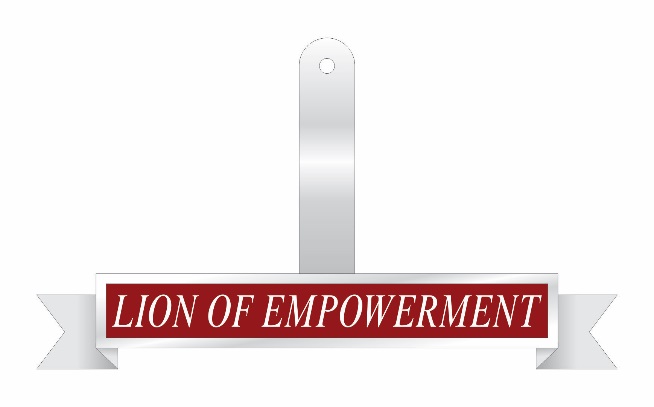 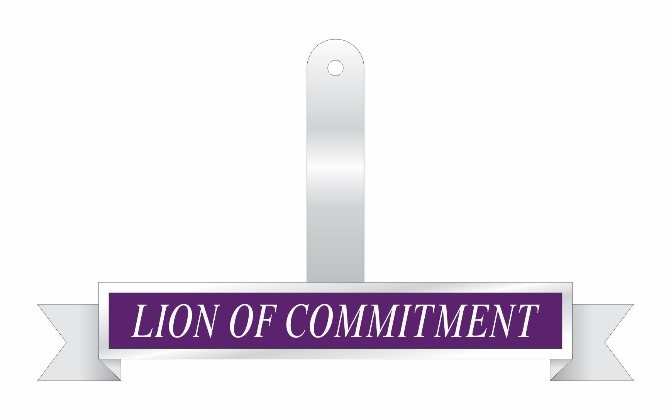 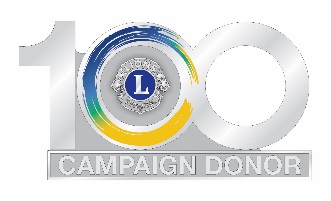 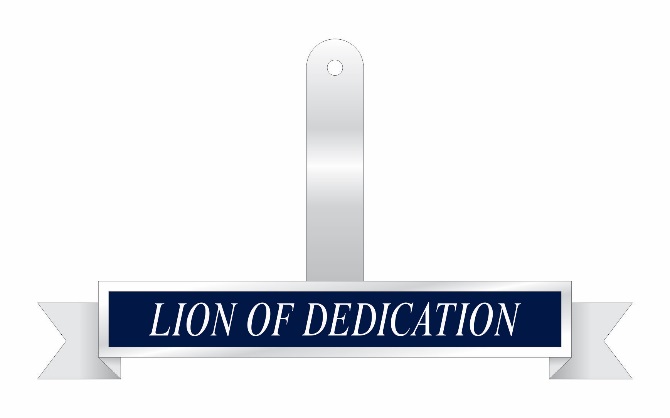 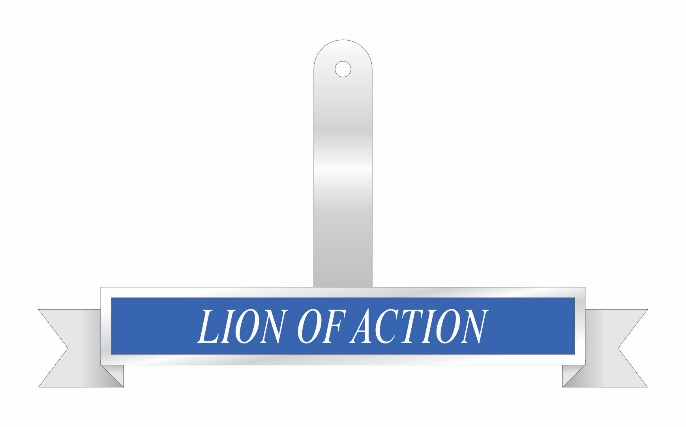 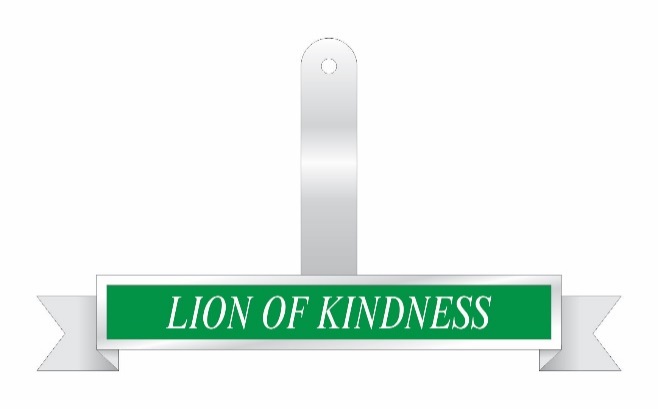 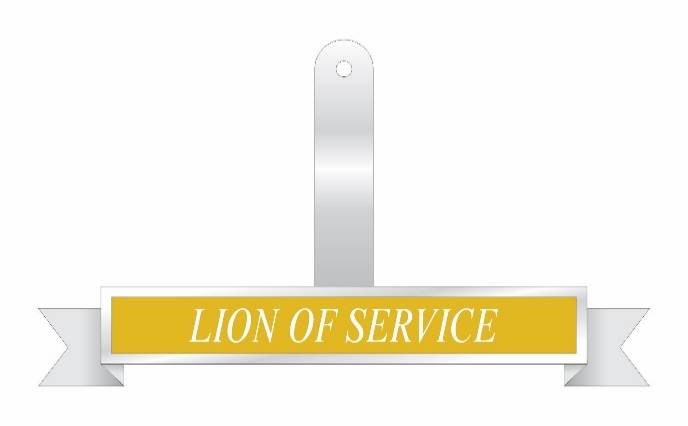 [Speaker Notes: Für Spender, die während der Campaign 100 an LCIF spenden, wurden besondere, zeitlich begrenzte Anerkennungsmöglichkeiten entwickelt! Alle Spender, die mindestens 100 USD an die Campaign 100 spenden, erhalten eine Gedenknadel; die oben abgebildete Silbernadel.  Spender, die insgesamt 300 USD oder mehr beitragen, erhalten, wie oben beschrieben, eine zusätzliche Anerkennung. Sofern nicht anders angegeben, werden die Anerkennungsartikel den Spendern direkt an ihre Postanschrift zugeschickt. Die Vergabe dieser Artikel beginnt Anfang 2019.

Denken Sie daran: Alle Campaign 100-Spenden werden auf eine Melvin Jones Fellowship oder Progressive Melvin Jones Fellowship für eine Einzelperson angerechnet. Alle hier beschriebenen Anerkennungsmöglichkeiten gelten zusätzlich zu allen anderen, die von LCIF angeboten werden.

(Übergang zur nächsten Folie)]
Einbindung einzelner Mitglieder
Für Personen, die sich zu jährlichen und monatlichen Spenden verpflichten, sind noch weitere Anerkennungsformen erhältlich. Diese Langzeitspender erhalten auch die auf der vorherigen Folie beschriebenen Anerkennungen.
[Speaker Notes: Spender, die sich auf Dauer zu wiederholten Spenden verpflichten – z. B. durch jährliche Spendenzusagen oder automatische monatliche Spenden – qualifizieren sich neben der Anerkennung, die sie für ihre Gesamtspende an die Kampagne erhalten, auch noch für schöne Geschenkartikel. Sie werden bald mehr über diese Artikel erfahren!

(Übergang zur nächsten Folie)]
Laufende LCIF-Anerkennung
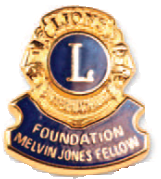 Campaign 100-Spenden werden auch auf laufende Anerkennungsprogramme angerechnet, darunter:
Melvin Jones Fellowships: Spenden von mindestens 1.000 USD
Progressive Melvin Jones Fellowship: Anerkennungsebenen für Spenden zwischen 2.000 USD und 100.000 USD
Humanitäre Partner: Anerkennungsebenen für Gesamtspenden auf Lebenszeit in Höhe von 100.000 USD und mehr  
Den MJF-Antrag können Sie sich online unter lcif.org herunterladen
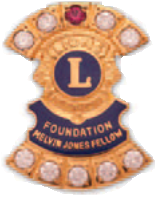 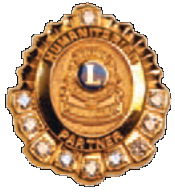 [Speaker Notes: An die Campaign 100 geleistete Spenden qualifizieren nicht nur zu einer Campaign 100-Auszeichnung, sondern werden auch auf laufende Anerkennungsprogramme von LCIF angerechnet:  
Mit der Melvin Jones Fellowship werden Spender gewürdigt, die Gesamtspenden in Höhe von 1.000 USD leisten, welche in Raten von mindestens 100 USD über fünf Jahre abgezahlt werden können. Zur Anerkennung dieser Spenden erhalten die Spender eine besondere Melvin Jones Fellowship-Anstecknadel und eine personalisierte Wandtafel.
Mit der Progressiven Melvin Jones Fellowship werden diejenigen Spender gewürdigt, die weiterhin Spenden leisten, die 1.000 USD überschreiten. Dieses Anerkennungsprogramm bietet besondere Anstecknadeln für Spendenhöhen zwischen 2.000 USD und 100.000 USD an.
Humanitäre Partner: Mit diesem Programm werden Spender gewürdigt, die auf Lebenszeit 100.000 USD und mehr spenden.

Wenn ein Spender über ein ausreichendes Melvin Jones Fellowship-Guthaben verfügt, um sich für diese Auszeichnung zu qualifizieren, sollte er einen Antrag auf eine MJF ausfüllen. Dieser Antrag befindet sich online unter lcif.org.

(Übergang zur nächsten Folie)]
Lions Share
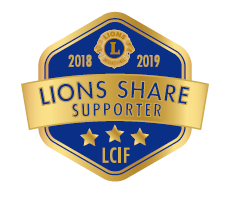 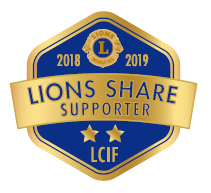 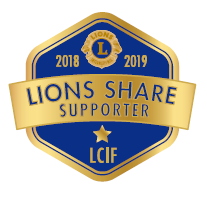 100 USD
(2 Sterne)
50 USD
(1 Stern)
200 USD
(3 Sterne)
[Speaker Notes: LCIF bietet auch Auszeichnungen für jährliche Spenden in Höhe von 50 USD, 100 USD und 200 USD an. Dies wird als „Lions Share“-Programm bezeichnet. „Lions Share“ ist für Spender konzipiert, die es sich eventuell nicht vorstellen können, eine einmalige Spende in der MJF-Größenordnung zu leisten, mit dem Programm wird ihre Großzügigkeit aber dennoch anerkannt und ihnen die Möglichkeit geboten, sich mit der Zeit auf eine MJF hinzuarbeiten. 
Das „Lions Share“-Programm bietet Anerkennung für folgende Spendenhöhen:
Für eine Spende von 50 USD kann ein Spender eine „Lions Share“-Anstecknadel mit einem Stern erhalten
Für eine Spende von 100 USD kann ein Spender eine Anstecknadel mit zwei Sternen erhalten
Für eine Spende von 200 USD kann ein Spender eine Anstecknadel mit drei Sternen erhalten

Die „Lions Share“-Anerkennung wird zusätzlich zu allen Campaign 100-Anerkennungsmöglichkeiten, die auf den vorherigen Folien beschrieben wurden, angeboten.

Spenden können dem Empowering Service-Fonds oder dem Katastrophenhilfe-Fonds gewidmet werden. Ihr LCIF-Distriktkoordinator wird einen Vorrat an „Lions Share“-Anstecknadeln und ein Büchlein erhalten, in dem diese Spenden festgehalten werden. Falls Sie oder Ihre Clubmitglieder qualifizierende Online-Spenden leisten, sollten Sie beantragen, dass LCIF Ihnen die Anstecknadel schickt.

(Übergang zur nächsten Folie)]
Club-Anerkennung
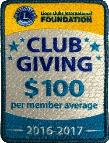 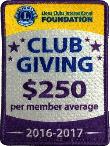 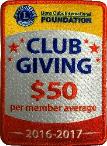 Abzeichen für spendende Clubs:
Die Anerkennung basiert auf der Durchschnittsspende pro Mitglied
Melvin Jones Fellowship Bannerabzeichen/Chevron:
Für die erste einem Mitglied verliehene MJF erhält der Club ein Abzeichen, für weitere MJFs ein Chevron
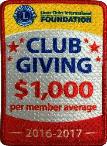 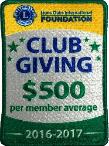 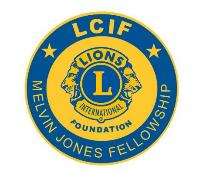 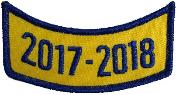 [Speaker Notes: Neben der Anerkennung für Campaign 100-Musterclubs bietet LCIF auch Auszeichnungen für verschiedene Clubleistungen an, so z. B. das Abzeichen für spendende Clubs und die MJF-Bannerabzeichen und Chevrons.
Es gibt fünf Ebenen des Abzeichens für spendende Clubs: 50 USD, 100 USD, 250 USD, 500 USD und 1.000 USD. Die Anerkennung wird errechnet, indem man die Gesamtspenden des Clubs durch die Anzahl der Lionsmitglieder im Club teilt. Wenn der Club einen Spendendurchschnitt pro Mitglied auf irgendeiner dieser Ebenen in einem gegebenen Lions-Jahr erzielt, erhält er ein Bannerabzeichen. Musterclubs würden diese Auszeichnungen zusätzlich zur ihrer Musterclub-Anerkennung erhalten.
Clubs erhalten ein Melvin Jones Fellowship-Bannerabzeichen/-Chevron, sobald ein Mitglied zum ersten Mal mit der Melvin Jones Fellowship ausgezeichnet wird. In den Folgejahren erhält der Club dann ein Chevron, wenn ein Mitglied erstmalig mit einer MJF ausgezeichnet wird. Der Club erhält außerdem ein Bannerabzeichen, wenn sich alle Clubmitglieder für eine Melvin Jones Fellowship qualifiziert haben.

(Übergang zur nächsten Folie)]
Spendenaktionen
[Speaker Notes: Spendenaktionen können ein wichtiger Teil Ihrer Clubinitiativen und Ihrer Unterstützung für Campaign 100 sein!

(Übergang zur nächsten Folie)]
Planung von Spendenaktionen
Spendenaktionen bringen Ihre Clubmitglieder zusammen und sind unterhaltsam!
Viele Lions Clubs sind in der Planung und Durchführung verschiedenartiger Spendenaktionen erfahren
[Speaker Notes: Spendenaktionen sind eine ausgezeichnete Möglichkeit für Ihre Clubmitglieder, Zeit miteinander zu verbringen, ggf. andere Gemeinschaftsmitglieder einzuladen und dabei Gelder zur Unterstützung der Initiativen von LCIF aufzubringen!

Eventuell haben Sie bereits etwas Erfahrung in dieser Art von Veranstaltungen. Falls Ihre Funktion für Sie jedoch neu sein sollte oder Ihr Gedächtnis einer Auffrischung bedarf, finden Sie nachstehend einige Tipps:
Seien Sie kreativ: Die Kampagne ist eine ausgezeichnete Möglichkeit, etwas Neues auszuprobieren! Erkundigen Sie sich bei Ihren Lionsfreunden nach ihren Ideen oder finden Sie hilfreiche Tipps im LCIF-Blog

Überlegen Sie sich, wie Sie die Teilnehmer über LCIF, unsere globalen Anliegen und die weltweiten Hilfsinitiativen der Lions aufklären können. Dies ist eine ausgezeichnete Möglichkeit, die Arbeit von LCIF in Ihrer Gemeinschaft vorzustellen
Bringen Sie Unterlagen mit, die die Teilnehmer mit nach Hause nehmen können: Broschüren und Taschenleitfäden sind großartige Optionen!
Bitten Sie andere Mitglieder, Ihnen zu helfen: Die Durchführung von Spendenaktionen kann recht viel Zeit und Energie in Anspruch nehmen. Lions leiten und helfen gerne, finden Sie also hilfsbereite Clubmitglieder!

Denken Sie daran: Bei der Durchführung einer Veranstaltung geht es darum, Ihre Gemeinschaft dafür zu gewinnen, Ihnen zu helfen, die Welt zu verbessern! 

(Übergang zur nächsten Folie)]
Spenden aus der Club-Kasse
[Speaker Notes: Eine Spende aus der Club-Kasse ist eine weitere Art, auf die Ihr Club LCIF unterstützen kann.

(Übergang zur nächsten Folie)]
Spenden aus der Club-Kasse
Spenden aus der Club-Kasse sind für die Club-Führungskräfte eine großartige Möglichkeit, LCIF im Namen ihrer Mitglieder zu unterstützen
Führungskräfte können zu Einzelspenden motivieren, indem sie anbieten, aufgebrachte Gelder durch eine Spende aus der Club-Kasse aufzustocken – und somit die Wirkung einer Spende zu verdoppeln!
Beim Festlegen, welche Art von Spende aus der Club-Kasse an LCIF geleistet werden kann, sollten Clubs ihre Standardregeln und -verfahren befolgen.
[Speaker Notes: Wir wissen, dass viele Clubs über Geldreserven verfügen, die für karitative Spenden vorgesehen sind. Einige Clubs unterstützen LCIF auf diese Art. Ihr Club wird wahrscheinlich seine eigenen Regeln und Verfahren haben, gemäß denen er beschließt, wie diese Spenden geleistet werden sollen. Neben einer Spende im Namen Ihrer Mitglieder könnten Spenden aus der Club-Kasse auch dazu verwendet werden, Einzelspenden gleichhoch aufzustocken und Mitglieder dadurch zu stärkerer Unterstützung anzuregen. Ihr Club könnte beispielsweise anbieten, eine Spende aus der Club-Kasse zu leisten, sobald ein bestimmter Anteil der Mitgliedschaft gespendet hat oder nachdem eine bestimmte Spendenhöhe aufgebracht wurde. Es ist nur eine Möglichkeit, wie Club-Führungskräfte Einzelspenden noch weiter fördern können.

(Übergang zur nächsten Folie)]
Lokale Unternehmen und Nicht-Lions um Unterstützung bitten
[Speaker Notes: Letztlich begrüßt LCIF auch Unterstützung von Personen und Gruppen, die keine Lions sind.

(Übergang zur nächsten Folie)]
Lokale Unternehmen und Nicht-Lions um Unterstützung bitten
Viele Clubs haben bereits aufgrund vorheriger Hilfsprojekte oder Spendenaktionen gute Beziehungen zu lokalen Unternehmen und Nicht-Lions 
Wenn Sie vorhaben, diese Spender zu engagieren, sollten Sie folgende Tipps berücksichtigen:
[Speaker Notes: Wenn Ihr Club bereits in der Vergangenheit Fundraising-Initiativen durchgeführt hat, haben Sie im Rahmen anderer Veranstaltungen oder Anliegen eventuell bereits Spenden von lokalen Unternehmen oder Freunden, die keine Lionsmitglieder sind, erbeten oder erhalten. Die Einbindung dieser Art von Spender ist nicht nur eine gute Gelegenheit, Unterstützung für LCIF zu fördern, sondern auch Informationen über die Lions und ihre guten Taten zu verbreiten!

Beginnen Sie mit Unternehmen oder Nicht-Mitgliedern, die Sie in der Vergangenheit unterstützt haben – sie sind bereits mit Ihrer Arbeit vertraut, und wenn sie Sie zuvor unterstützt haben, werden sie es wahrscheinlich wieder tun. 
Denken Sie über Unternehmen nach, die in den Bereichen unserer globalen Anliegen tätig sind – z. B. im Gesundheitswesen, Abfallmanagement, in der Nahrungsmittelproduktion usw. Sie werden LCIF vielleicht eher unterstützen, da wir Initiativen für Anliegen durchführen, die mit diesen Branchen zu tun haben.
Einige Organisationen ziehen es eventuell vor, sich auf lokale Unternehmen zu konzentrieren – zeigen Sie, dass LCIF Ihre lokale Gemeinschaft unterstützt hat, indem Sie gewährte Zuschüsse zur Sprache bringen.
Viele Arbeitgeber werden die karitativen Spenden ihrer Mitarbeiter gleichhoch oder teilweise aufstocken. Wenn Ihre Mitglieder oder Freunde, die keine Mitglieder sind, eine Spende leisten, sollten Sie nachfragen, ob deren Arbeitgeber die Spende gleichhoch aufstocken würde – und falls ja, sollten Sie ihnen dabei helfen, ein „Matching Donation“-Formular auszufüllen und einzureichen.

Denken Sie daran: Genau wie bei Veranstaltungen geht es beim Erbitten von Unterstützung von lokalen Unternehmen und Nicht-Lions darum, Ihre Gemeinschaft dafür zu gewinnen, Ihnen zu helfen, die Welt zu verbessern!

(Übergang zur nächsten Folie)]
Erste Schritte
[Speaker Notes: Es wird nun Zeit, alles in ein sinnvolles Ganzes zu bringen und die ersten Schritte zum Erfolg Ihres Clubs zu tun!

(Übergang zur nächsten Folie)]
Erste Schritte
Absolvieren Sie den Test für dieses Webinar
 Wenden Sie sich mit etwaigen Fragen an Ihren LCIF-Distriktkoordinator
 Spenden Sie selbst oder machen Sie eine Spendenzusage 
 Schreiben Sie Ihre eigenen Gründe fürs Spenden auf
[Speaker Notes: Absolvieren Sie den Test für dieses Webinar und prüfen Sie Ihr Wissen.
Kontaktieren Sie bei weiteren Fragen Ihren Distriktkoordinator.
Falls Sie dies nicht bereits getan haben, spenden Sie bitte selbst an LCIF oder machen Sie eine Spendenzusage! Erwägen Sie eine Spendenzusage in Höhe von 100 USD pro Jahr für die nächsten drei Jahre – und richten Sie diese, wenn möglich, als automatisch abzubuchende Spende ein.  
Schreiben Sie sich, nachdem Sie gespendet haben, Ihre eigenen Gründe dafür auf, und nehmen Sie diese in Ihre Vortragsnotizen für Präsentationen und Clubtreffen auf. 

(Übergang zur nächsten Folie)]
Erste Schritte
Füllen Sie die Orientierungshilfe am Ende Ihres Leitfadens aus
 Sehen Sie sich die auf der LCIF-Website verfügbaren Ressourcen durch
 Üben Sie die Präsentation Ihres Erfahrungsberichts
 Setzen Sie sich das Ziel, das Sie dieses Jahr erreichen möchten
[Speaker Notes: Um Ihre Vortragsnotizen noch weiter auszubauen, füllen Sie bitte die Orientierungshilfe am Ende Ihres Leitfadens aus.
Sehen Sie sich die auf der Website verfügbaren Unterlagen und Ressourcen durch, z. B. ausdruckbare Unterlagen und Berichte über die positiven Auswirkungen von LCIF.
Üben Sie Ihren Erfahrungsbericht: Nehmen Sie sich Zeit, Ihre Vortragsnotizen mit Ihrem Distriktkoordinator oder einem Lionsfreund zu üben.
Überlegen Sie sich, wie Ihr Club am besten damit beginnen kann, unser gemeinsames Ziel von 100 USD pro Mitglied pro Jahr zu erreichen – wählen Sie das in diesem  Jahr am besten für Ihren Club geeignete Ziel aus!

(Übergang zur nächsten Folie)]
Erste Schritte
Treffen Sie sich mit Ihren Clubamtsträgern, um Ihr Ziel zu besprechen
 Beginnen Sie, geeignete Mitglieder für Ihren Clubausschuss auszuwählen
 Überdenken Sie das Potenzial jeder Fundraising-Strategie und planen Sie, welche Sie zuerst ausprobieren werden
[Speaker Notes: Treffen Sie sich mit Ihren Clubamtsträgern, um die von Ihnen ausgewählten Ziele zu besprechen. 
Überlegen Sie sich, wer Ihrem diesjährigen Team angehören soll und beginnen Sie, für Ihren Clubausschuss geeignete Mitglieder auszuwählen.
Ermitteln Sie, welche Fundraising-Strategien für Ihren Club am erfolgreichsten sein werden und entscheiden Sie, welche Sie zuerst fördern werden. Denken Sie daran: Individuelle Mitwirkung ist der Schlüssel zu unserem Erfolg, erwägen Sie also, damit zu beginnen!

(Übergang zur nächsten Folie)]
[Speaker Notes: Nochmals vielen Dank für Ihre Teilnahme an dieser Schulung. Wir freuen uns darauf, unseren Erfolg zu feiern und gemeinsam die Welt zu verbessern!

(Ende der Präsentation)]